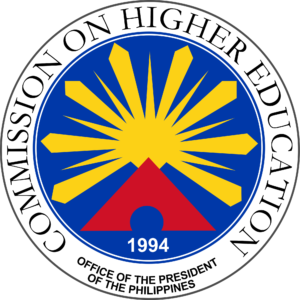 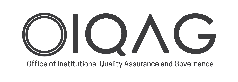 Office of Institutional Quality Assurance and Governance
UPDATES ON THE SUC PBB 2018 EVALUATION
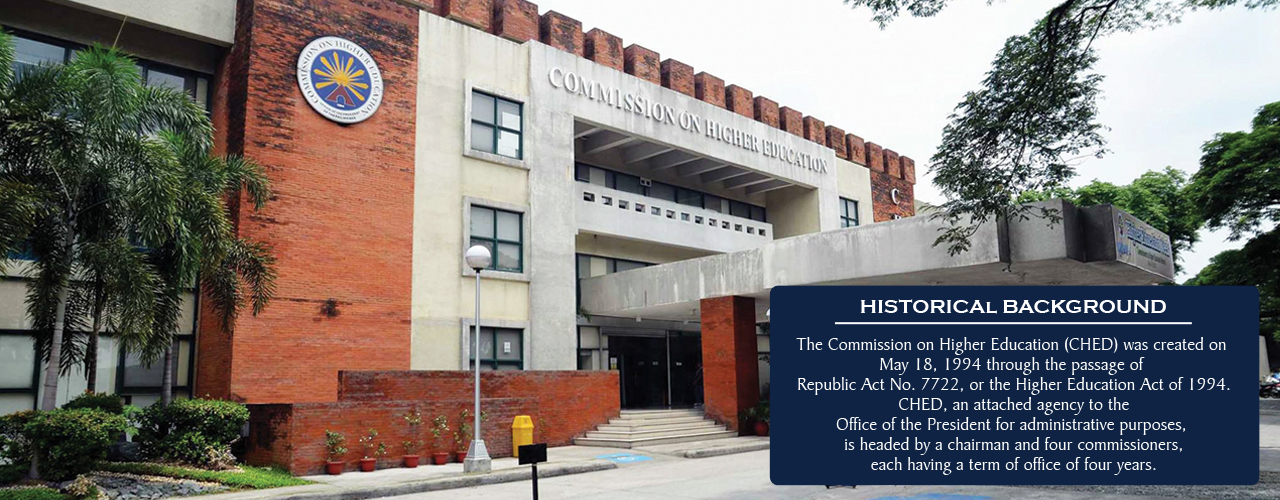 CHED INITIAL EVALUATION
CHED FINAL EVALUATION
ISSUES ENCOUNTERED BY CHED DURING THE REVIEW
Incoherence of supporting data submitted by some SUCs with the description / formula of PREXC Indicators
Insufficiency of supporting data submitted by some SUCs
Lack of a common understanding of the PREXC Indicators by the SUC and CHED
Over targeting / Using a target formula that is different from the ones discussed during PREXC Orientation
Presence of other indicators aside from those agreed upon for PREXC
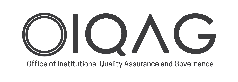 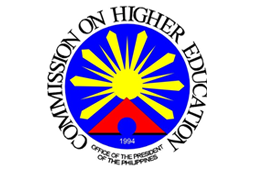 THANK YOU!!